Технологическое обеспечение  процесса  централизованного составления, представления бюджетной отчетности ГРБС, ГВФ, ФО, ТОФК, бухгалтерской отчетности федеральных бюджетных и автономных учреждений, свода и консолидации отчетности об исполнении федерального бюджета в подсистеме учета и отчетности государственной интегрированной информационной системы управления общественными финансами «Электронный бюджет»
Бусурина Елена Владимировна
Управление финансовых технологий
14.09.2016
1
План развития ГИИС «Электронный бюджет» в части развития подсистемы «Учет и отчетность»
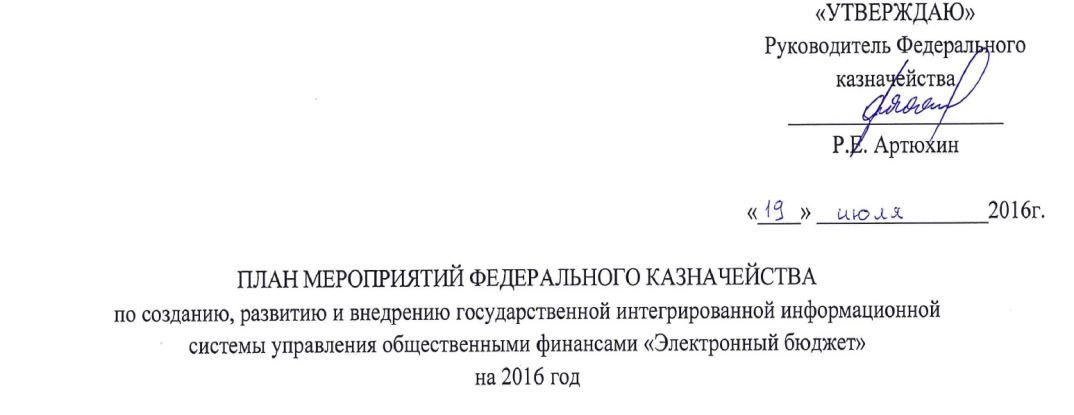 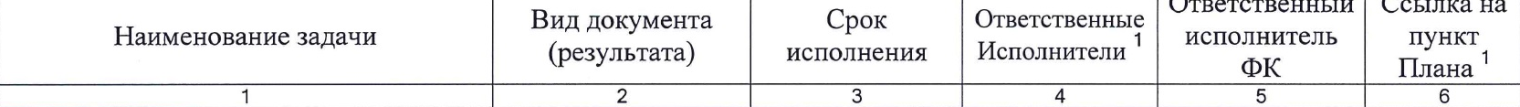 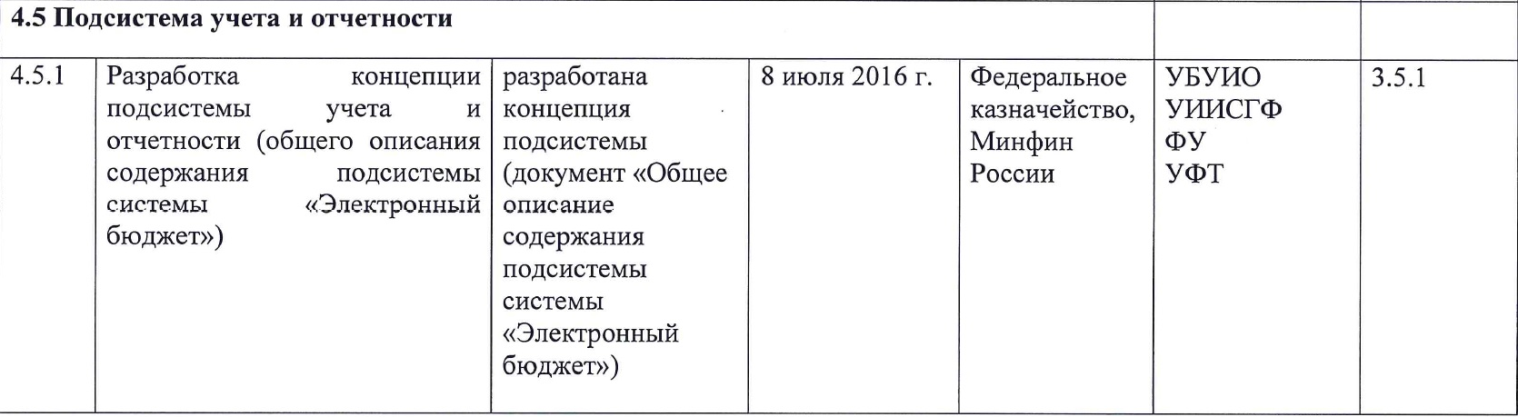 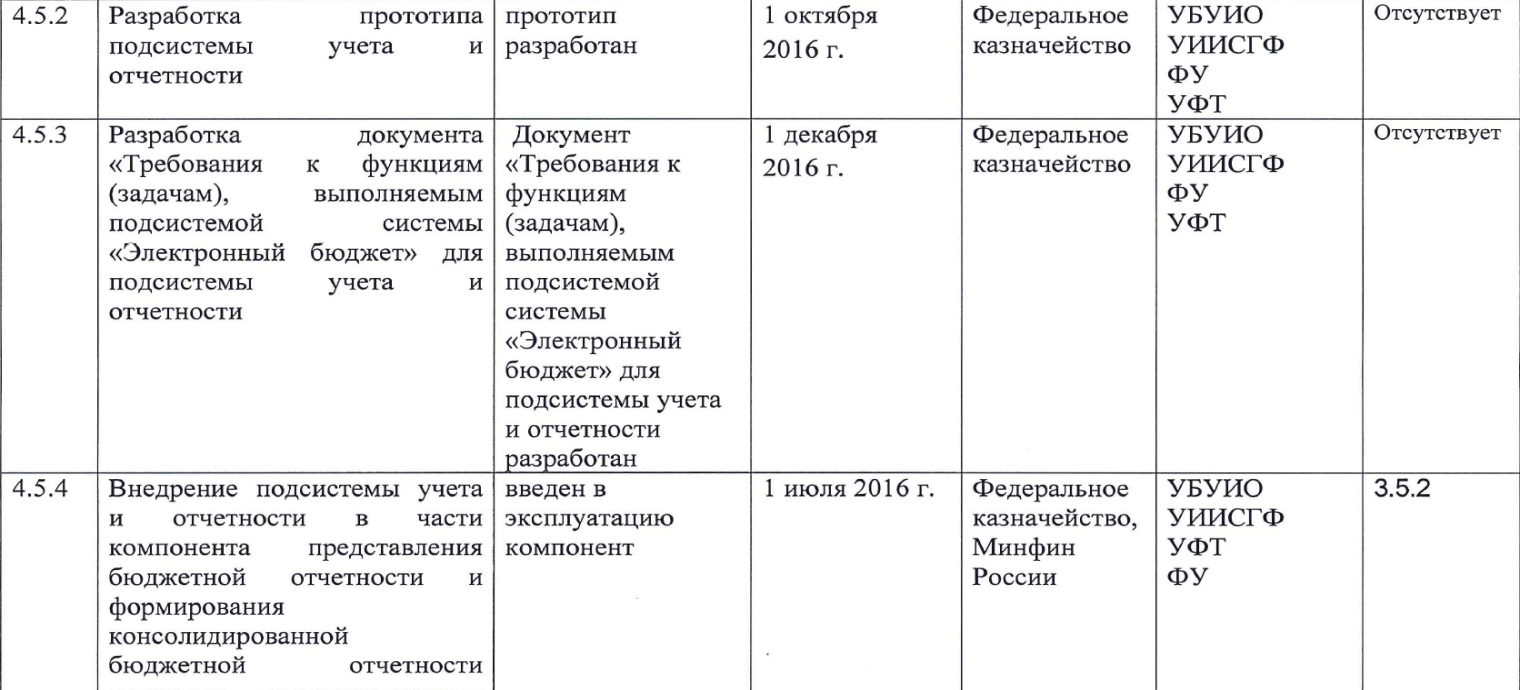 2
Составление и представление бюджетной (бухгалтерской) отчетности об исполнении бюджетов Бюджетной системы РФ (текущая модель)
Открытый контур
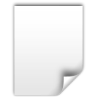 АСФК
ППО субъектов отчетности
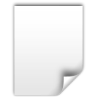 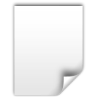 ТОФК
ТОФК
ПБС 1
РБС
ГРБС
Составление и представление консолидированной отчетности об исполнении бюджетов Бюджетной системы РФ
ПБС 1
АУ/БУ
Минфин РФ, Счетная палата  РФ
Правительство РФ
Др. участники бюджетного процесса
МУ 1
ФО
ФО
МУ 2
ГВБФ
Защищенный контур
Составление и представление консолидированной отчетности об исполнении бюджетов Бюджетной системы РФ
ПБС 1
РБС
ГРБС
ПБС 2
3
Составление и представление бюджетной (бухгалтерской) отчетности об исполнении бюджетов Бюджетной системы РФ
При создании подсистемы «Учет и отчетность» были поставлены следующие цели:
прозрачность, открытость, подотчетность процессов централизованного составления, представления, свода и консолидации отчетности;
единые требования к бизнес-процессам ведения бюджетного (бухгалтерского) учета и формированию бюджетной (бухгалтерской) отчетности, а также иной управленческой отчетности; 
единые требования к обеспечению автоматизации отчетных процедур.
4
Составление и представление бюджетной (бухгалтерской) отчетности об исполнении бюджетов Бюджетной системы РФ (целевая модель)
ПУиО
Открытый контур
ПБС 1
Консолидированная отчетность об исполнении бюджетов Бюджетной системы РФ
Свод отчетности открытого контура
РБС
ГРБС
ПБС 1
ТОФК
АУ/БУ
Минфин РФ, Счетная палата  РФ
Правительство РФ
Др. участники бюджетного процесса
МУ 1
ФО
ФО
МУ 2
ГВБФ
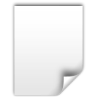 АСФК
Защищенный контур
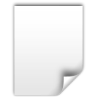 ППО субъектов отчетности
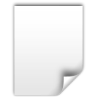 ТОФК
ПБС 1
Составление и представление консолидированной отчетности об исполнении бюджетов Бюджетной системы РФ
РБС
ГРБС
ПБС 2
5
Действия специалистов ТОФК по предоставлению отчетности в МОУ ФК через подсистему «Учет и отчетность»
ФЛК – форматно-логический контроль
ВДК – внутридокументные контроли
МДК – междокументные контроли
6
Интеграционное взаимодействие подсистемы «Учет и отчетность» и ППО АСФК в части отчетности ТОФК
Подсистема «Учет и отчетность»
ОК
АСФК
ЗК
ТОФК
ТОФК
Экспорт отчетности
ftp
Импорт отчетных форм
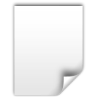 Формирование отчетности
Протокол контроля
Проведение ФЛК, ВДК, МДК
Согласование отчетности
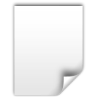 Протокол контроля
АСФК          ЗК
МОУ ФК
МОУ ФК
Сбор и контроль отчетности ТОФК
Передача отчетности ТОФК в АСФК ЗК
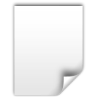 Проведение ФЛК, ВДК, МДК, ВНК
Протокол контроля
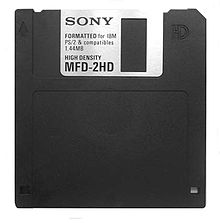 (ftp)
Формирование и представление сводной и консолидированной отчетности по исполнению ФБ
Согласование отчетности
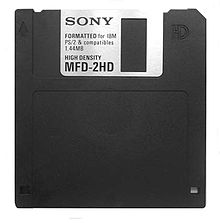 ftp
Отчетность ГРБС, ФО, ГВФ, АУ/БУ
7
Преимущества перехода на 
подсистему «Учет и отчетность»
Возможность просмотра отчетов по каждому получателю бюджетных средств и каждому публично-правовому образованию, входящему в состав консолидированного бюджета субъекта Российской Федерации;
Централизованное и унифицированное ведение справочной информации, в том числе ведение справочника «Настройка контрольных соотношений»;
Возможность осуществлять контролируемую синхронизацию локальных справочников подсистемы «Учет и отчетность» из централизованной НСИ; 
Возможность настройки локальных контрольных соотношений субъектом отчетности на основании справочника «Настройка контрольных соотношений»; 
Невозможность корректировки данных отчетов после включения их в сводную отчетность;
Единое информационное пространство централизованного хранения бюджетной и бухгалтерской отчетности, формируемой во всех учреждениях Федерального казначейства;
Единовременное проведение обновления подсистемы «Учет и отчетность».
8
Информационное сопровождение внедрения подсистемы «Учет и отчетность»
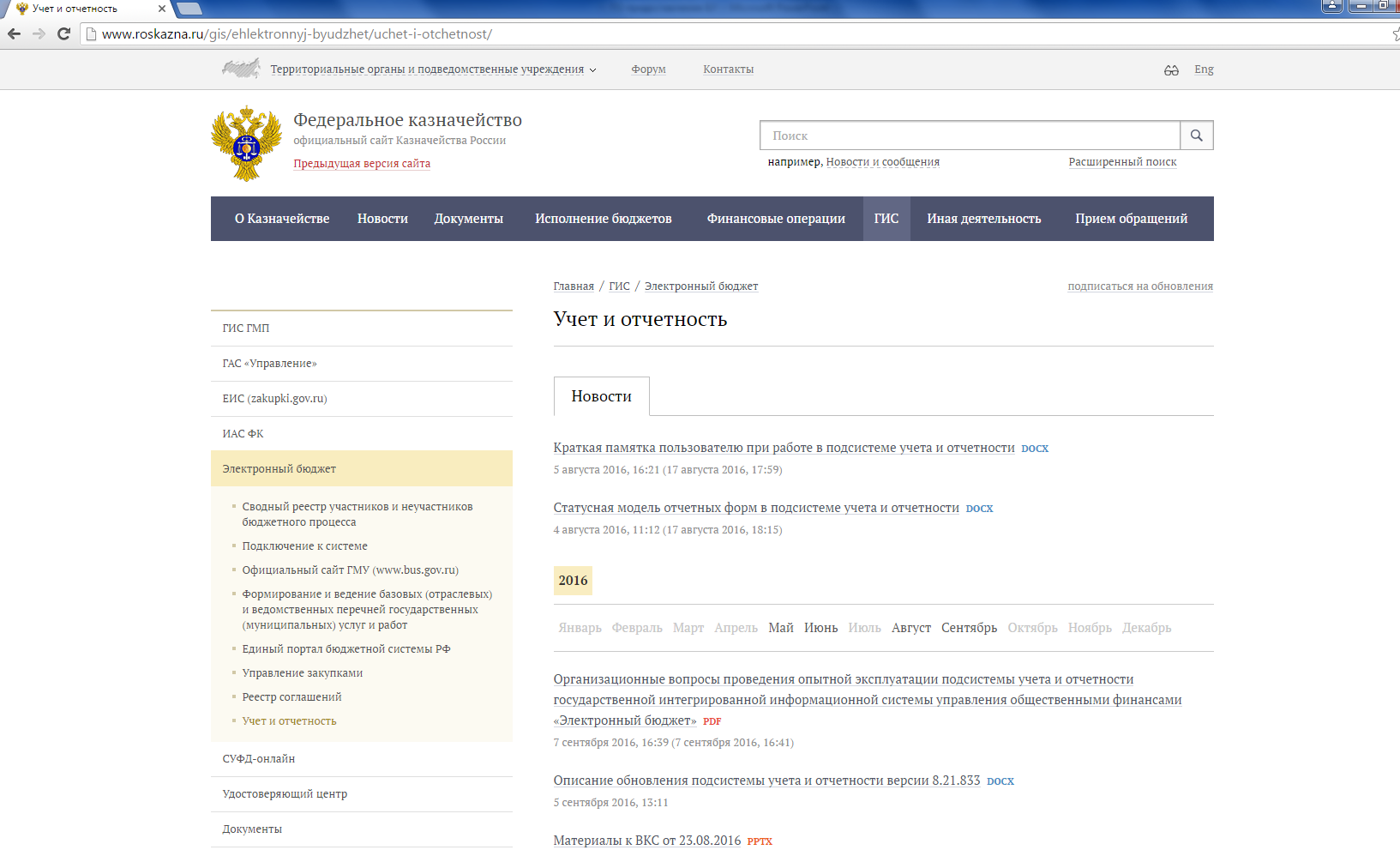 Памятка по подключению пользователей;
Организационные вопросы проведения опытной эксплуатации;
Информация по обновлениям подсистемы «Учет и отчетность»
Обучающие материалы и т.д.
9
Спасибо за внимание
10